Alternative Financing ModelsHow do we mobilize more resources?Joanne Carter, RESULTS
Innovative Finance
What it is – 
A way to generate new revenue streams
A way to incentivize or capture more existing development finance for TB and health

What it is not –
A substitute for ODA 
A magic bullet
Lancet: Innovative financing instruments for global health
10 IF instruments mobilised US$8.9 billion (2.3% of overall DAH) 2002–15
For GF, these instruments were 2.9% of total. Airline levy raised 67% of total UNITAID funding. For GAVI, it was 36% of total funds;
Criteria for evaluating innovative financing strategies
Additionality
Equity
Do no harm
Impact
Additionality
Must be additional finance, not substitution or excuse for donor withdrawal
Just “sustaining” current levels is failure: everybody needs to do more
Where can it generate new money to add to the pot?
Where can innovation help capture more multilateral bank or other development finance?
Equity
The TB treatment gap is an EQUITY issue
Additional funding should prioritize the hardest to reach
Equity pitfalls:
Pay-for-performance schemes that mis-incentivize
Mechanisms that aren’t designed to fund civil society: community systems and local NGOs
Do No Harm
Don’t skew resources away from the hardest to reach
Don’t impose harmful policies like user fees
Don’t exclude civil society and communities from funding and decision-making
Assess countries’ debt stress and don’t increase unsustainable debt burdens
Impact for Health
Work to ensure concrete and equitable health outcomes

Track if innovative finance schemes have a measurable impact in improving access and outcomes.
Additionality | Equity | Do No Harm | Impact

How do existing models stack up?
UNITAID
Air ticket levy financing; launched in 2006 in 13 countries
UNITAID focuses on HIV, TB, Malaria (plus HepC, HPV, and cross-cutting)

10 years – 59 grants – $2.5 billion
Debt2Health
Agreement to relinquish debt repayments if channeled to the Global Fund 
Zero defaults
€100 million in cumulative contributions and another €100 million in the pipeline

2007 to 2018 – €200 million in converted debt
Debt2Health
1
D2H has converted close to € 200  Million of debt from 2007-2018
Beneficiary countries include:
Indonesia, Pakistan, Cote D’Ivoire,
Ethiopia, Cameroon, DRC
Creditors include: Germany, Australia  and Spain
At the recent 2016 Global Fund  replenishment, Germany, the  Netherlands and Spain announced  support for D2H through pledges for  2017-2019
Creditor
Debt conversion  agreement
Beneficiary
Administration and  results reporting
Counterpart  Payment(s)
4
2
Global Fund
Implementation of  health programs
3
Source: Global Fund
Channeling More IDA to Health
Record $75 billion for IDA 18
World Bank Human Capital Project
44% increase in IDA overall
What could even a proportional increase in IDA heath investment buy?
		IDA17 = $4.6 billion for health
		IDA 18 = ??? $6.6 billion or more

The question is not whether countries spend their IDA, but what they spend it on.
Global Financing Facility
Increase scale, impact and sustainability of RMNCAH+N 
GFF Trust Fund  incentivize increased IDA/domestic investment
Projects approved in 14 countries: US$2.7b in IDA/IBRD financing and US$405m in GFF Trust Fund financing (14 more projects under preparation.) 

Ratio of  7:1  IDA/IBRD financing linked to GFF Trust Fund  financing
Power of Nutrition
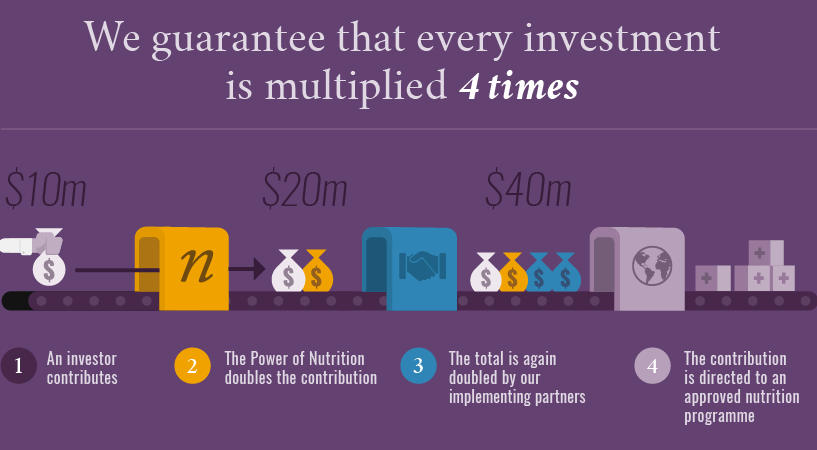 Power of Nutrition
Co-financing enables access to larger levels of resourcing for nutrition impact in high burden countries 
Leverages private funding 4-fold via Trust Fund, and then implementer partner matching (World Bank IDA, UNICEF)

$95.4 million committed from PoN Trust
$235.8 million from IDA
Blended Finance: “Buy-Downs”
Blended finance to buy down IBRD or other non-concessional loan to concessional levels for targeted investments
Combines grants and loans
Global Fund estimated average 5:1 leverage, up to 10:1
Examples 
Polio
GFF Guatemala
India TB

Potential to create more concessional funding for TB.
Moving forward
Opportunities to achieve scale
Making sure:
Grow total resources
Ensure Equity
Prevent harm
Increase Impact

Need more from every side: being innovative can help us get where we need to be.
Certainly there are things in life that money can’t buy, but it’s very funny – did you ever try buying them without money?
Ogden Nash